Nauka w Polsce czy za granicą?
https://www.youtube.com/watch?time_continue=11&v=PTlbFBSEHOU&feature=emb_title - Обучение за рубежом - репортаж
https://www.youtube.com/watch?v=j51_g3QX9ts - Высшее образование за рубежом - 5 полезных советов
https://fiszkoteka.pl/zestaw/572-obrazovanie-russkaa-leksika-edukacja-slownictwo-rosyjskie - Образование - русская лексика
академический год – rok akademicki
лекции – wykłady
посещать лекции – chodzić na wykłady
семинары - seminaria
экзамены – egzaminy
сдать экзамены – zdać egzaminy
пересдавать экзамен – zdawać ponownie egzamin
провалиться на экзамене – zawalić egzamin
стипендия – stypendium
получать стипендию – otrzymywać stypendium
образование за рубежом – edukacja za granicą
деканат - dziekanat
профессор - profesor
преподаватель – wykładowca akademicki
звание магистра – tytuł magistra
учиться и работать – uczyć się i pracować
жить в общежитии – mieszkać w akademiku
получить зачёт – dostać zaliczenie
окончить вуз – skończyć uniwersytet
диплома - dyplom
Образование - русская лексика
университет – uniwersytet
изучать - studiować
бакалавриат – studia licencjackie
аспирантура – studia magisterskie
докторат/профессура – studia doktoranckie
очная форма обучения – studia dzienne/system   dzienny
заочная форма обучения – studia zaoczne/system zaoczny
учиться в очной системе – uczyć się w systemie dziennym
онлайн обучение – studia przez internet
семестр - semestr
студент/ка – student/studentka
курсы – rok studiów
студент первого курса – student pierwszego roku
факультет - wydział
Единственное число – liczba pojedyncza
Множественное число – liczba mnoga
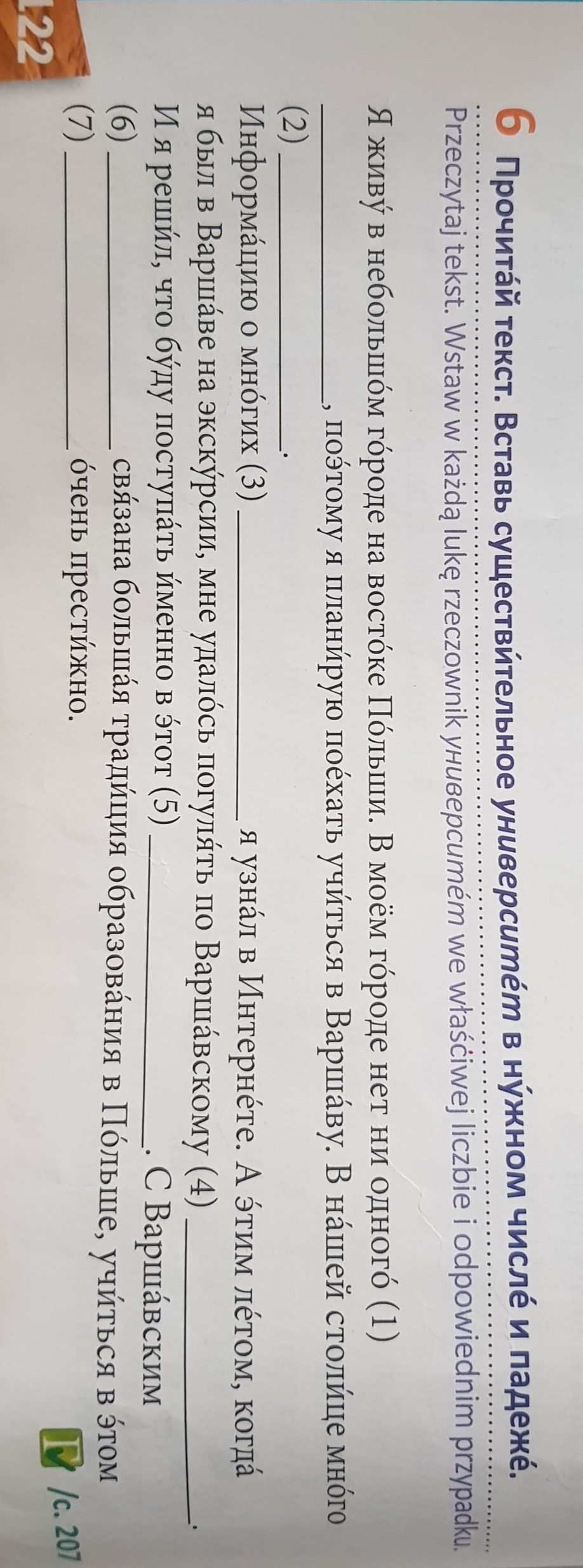 Ćw. 6 str. 122
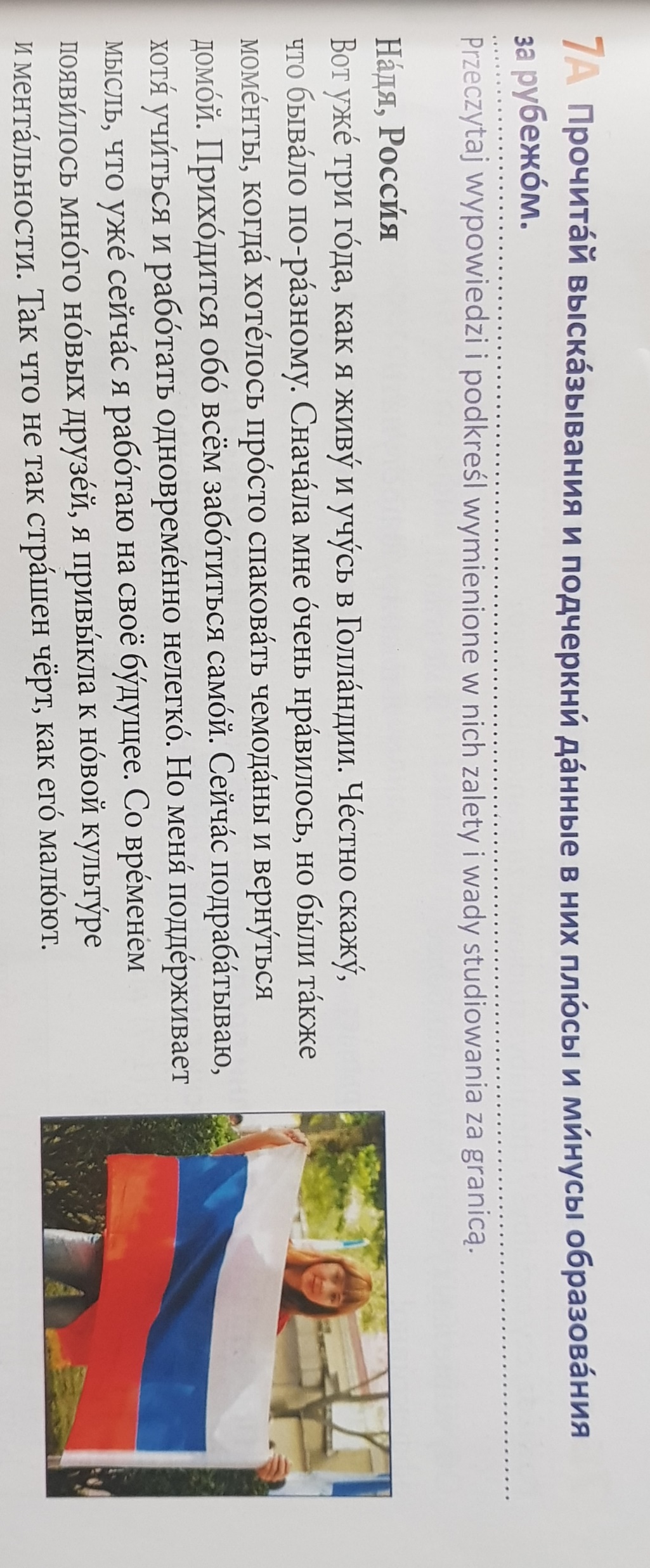 Ćw. 7A
str.123
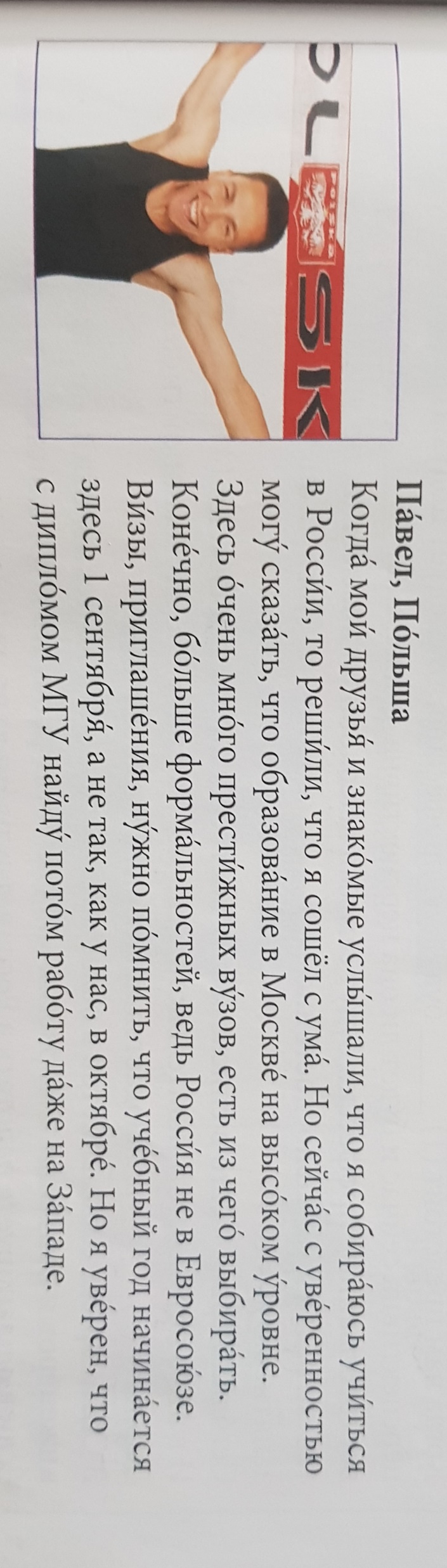 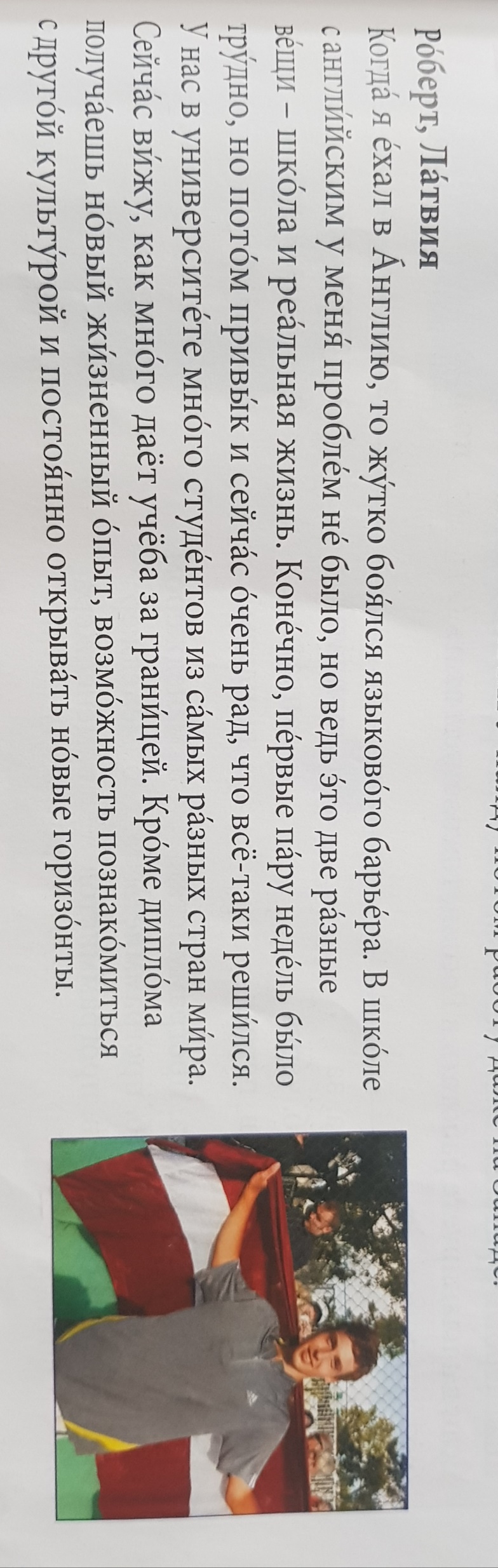 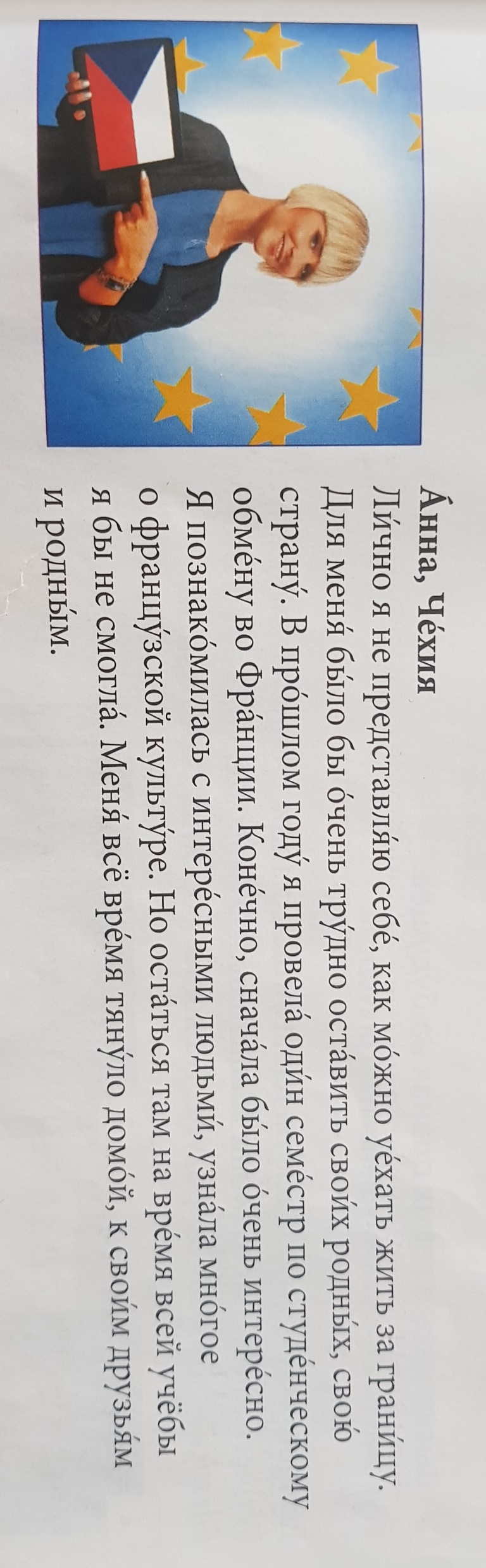 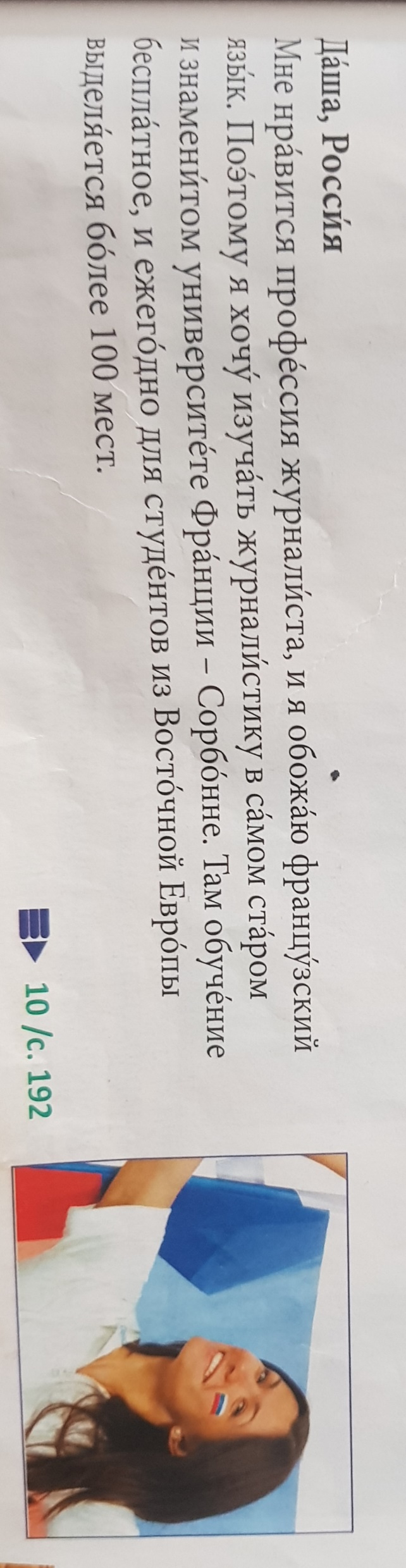 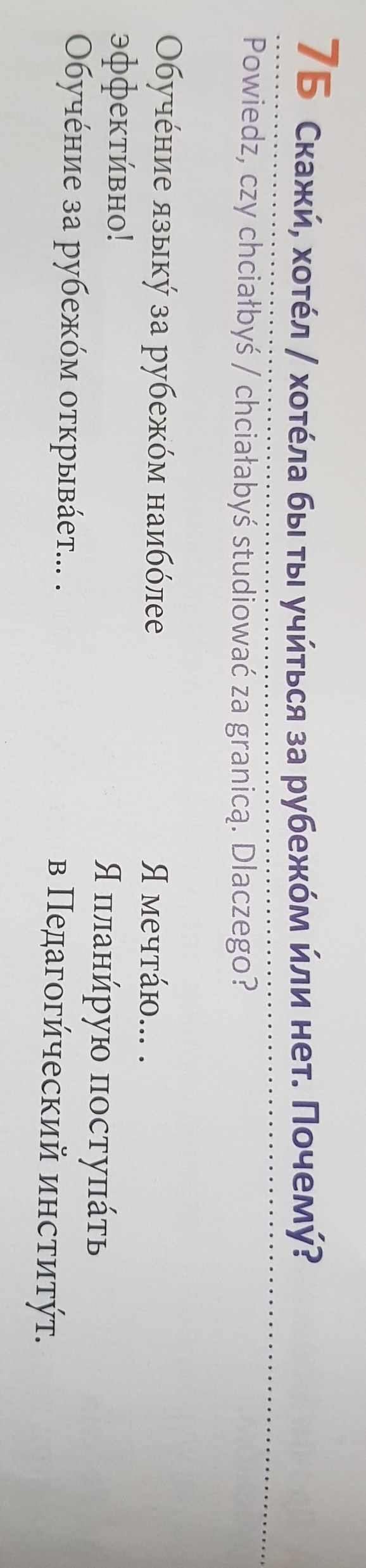 Ćw. 7Б
str. 124
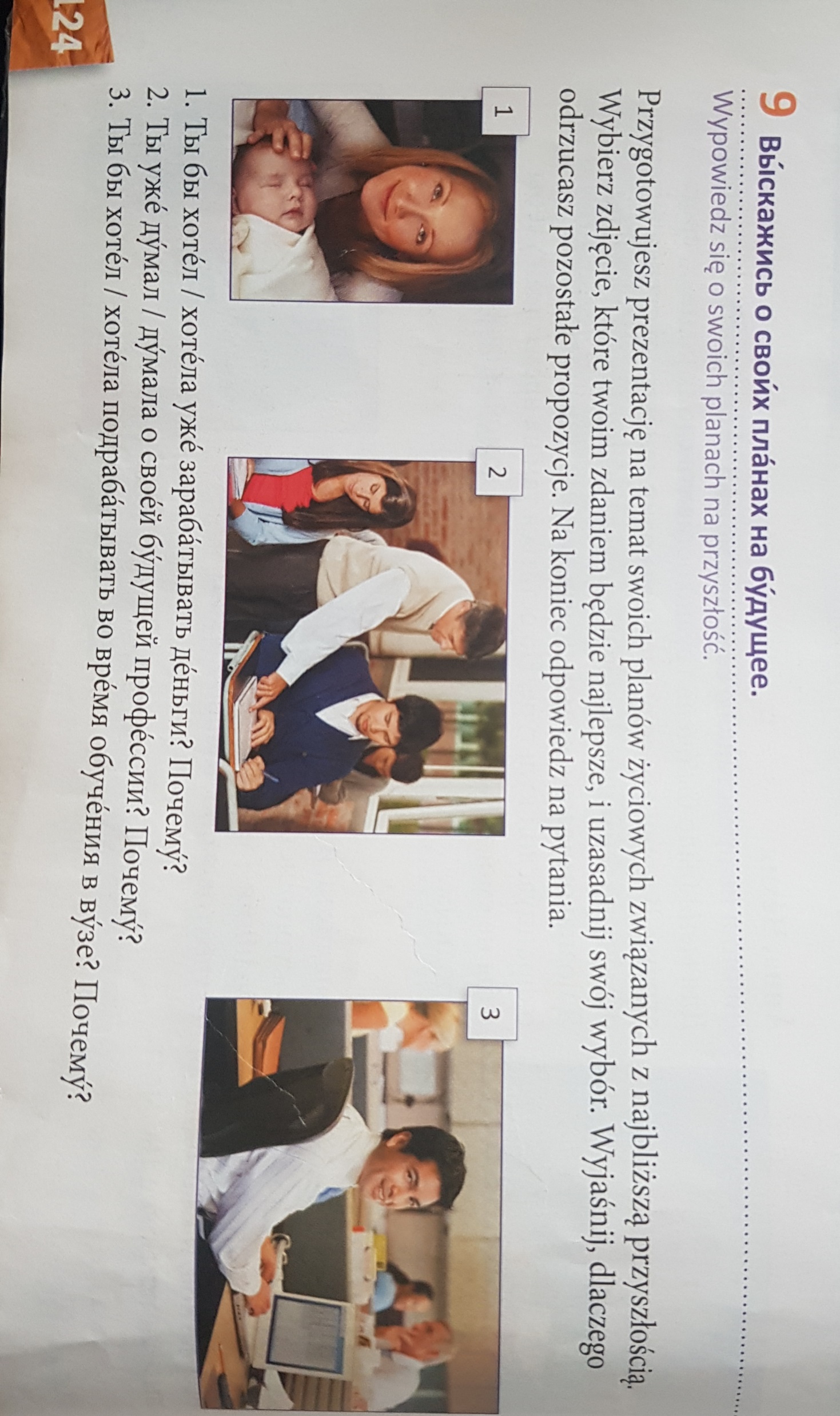 Ćw. 9 str. 124